МКДОУ д/c № 15Акция «Подари ребенку сказку!»
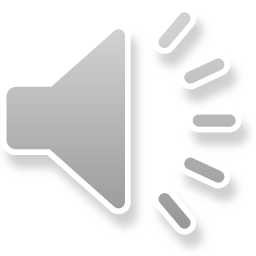 Выполнила: педагог – психолог Шарова Т.В.